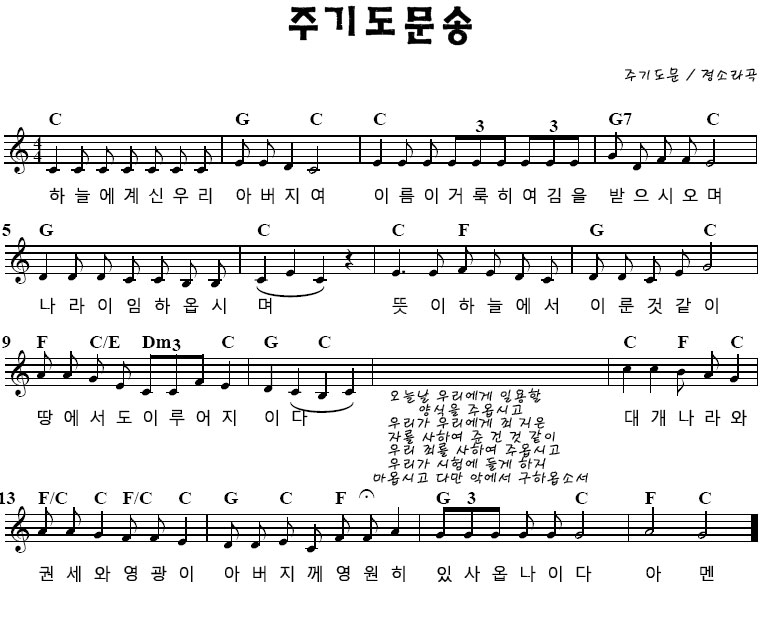 하늘에계신우리  아버지여
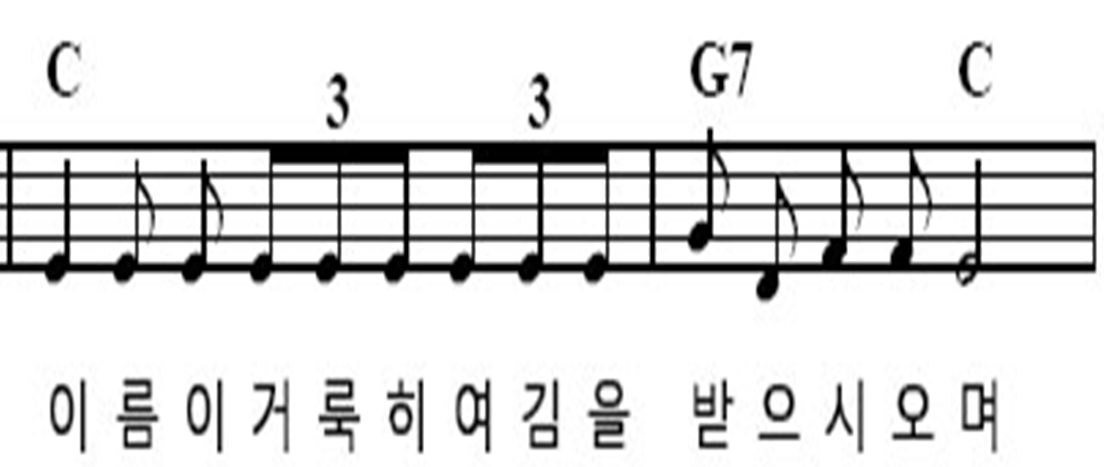 이름이거룩히여김을 받으시오며
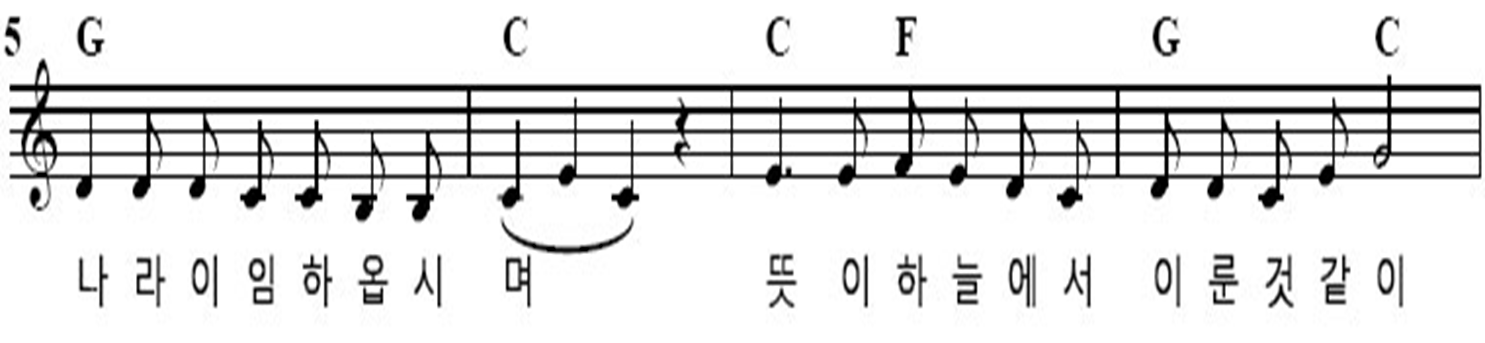 나라이 임 하옵시   며 -  -
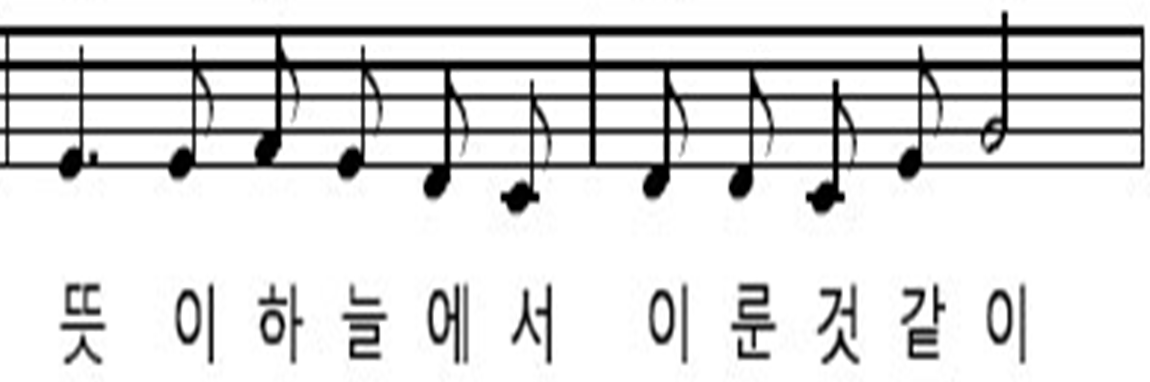 뜻  이 하 늘에 서   이 룬 것같  이
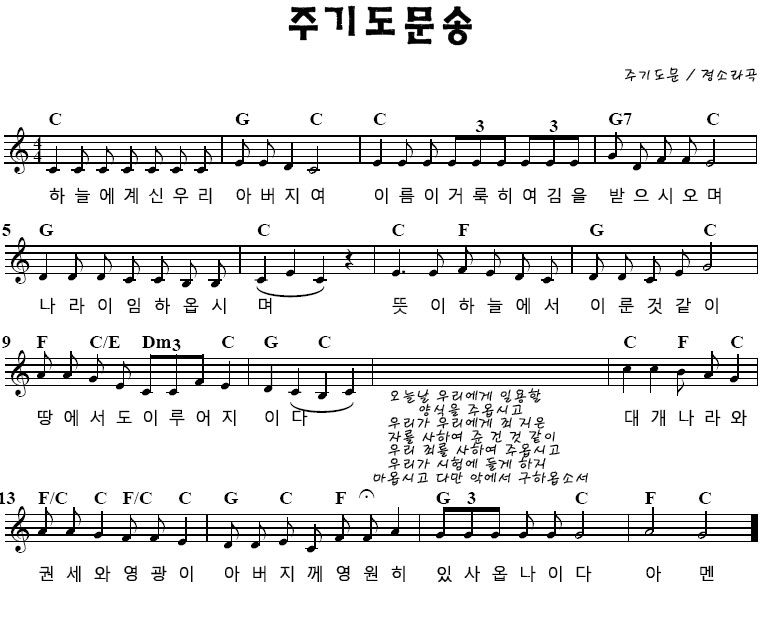 땅에서도 이루어지   이다  -  -
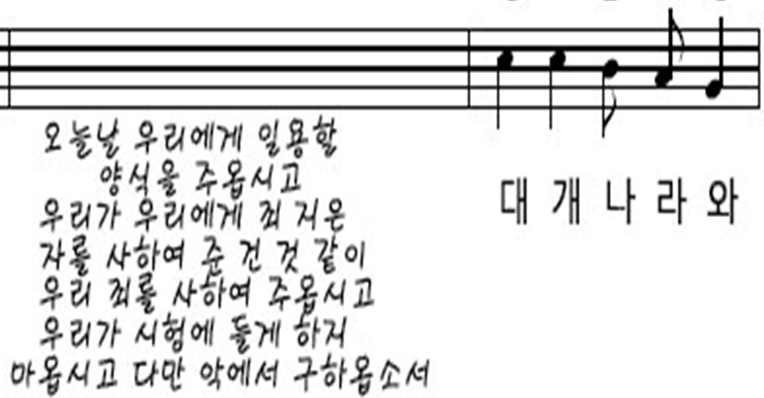 오늘날 우리에게 
일용할 양식을 주옵시고 
우리가 우리에게 죄지은 자를
사하여 준 것 같이 
우리 죄를 사하여 주옵시고 
우리가 시험에 들게 하지 마옵시고 
다만 악에서 구하옵소서
대 개 나  라 와
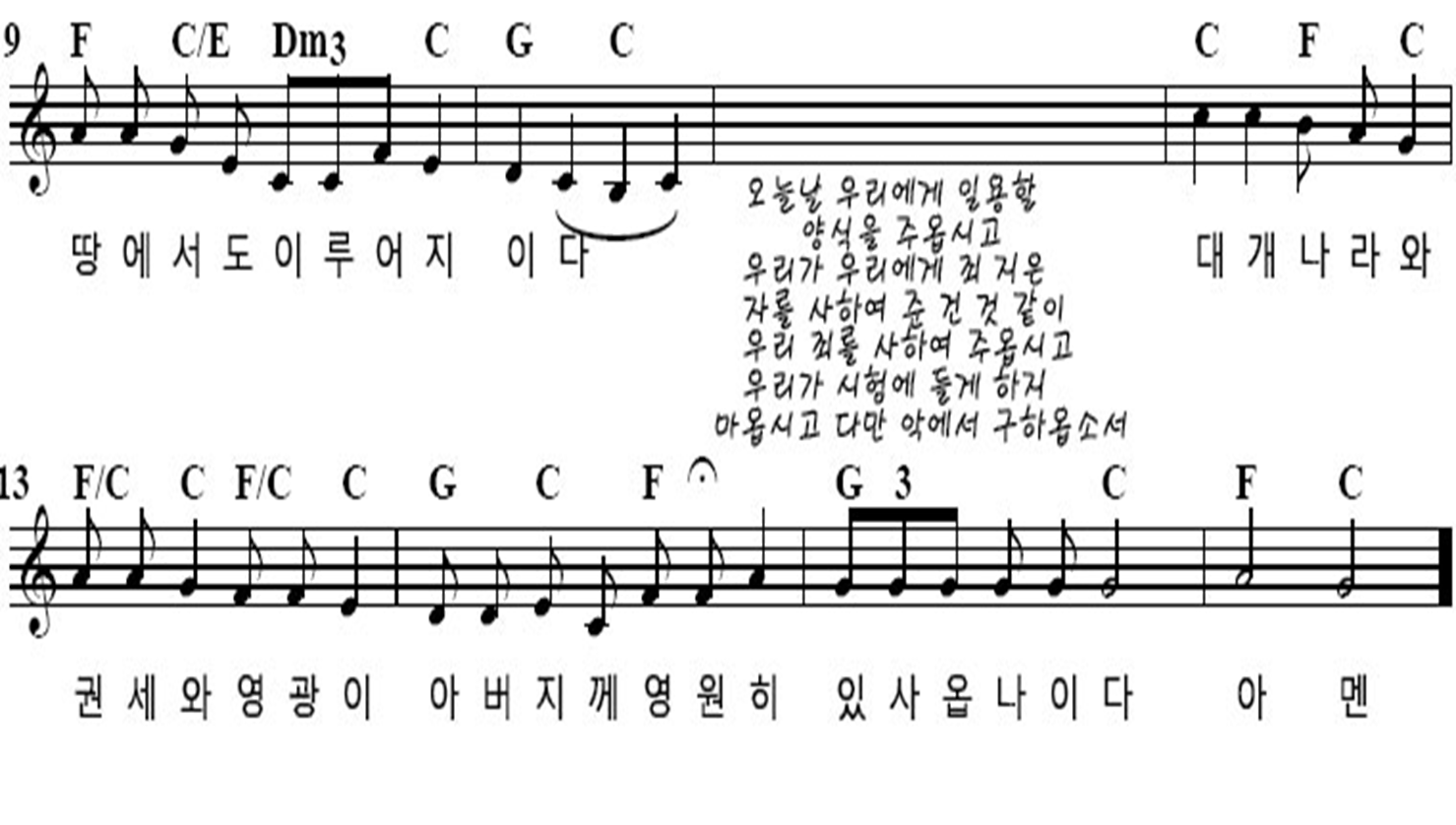 권 세와 영 광 이   아 버 지 께 영 원 히
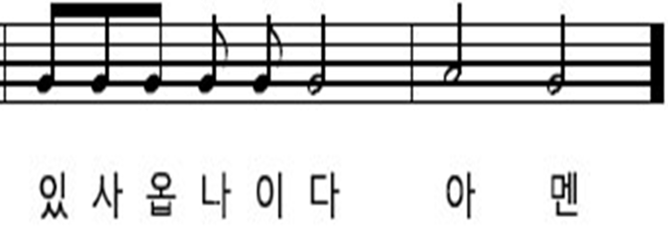 있 사 옵 나 이 다      아    멘